Урок развития речи
Сочинение по картине
5 класс
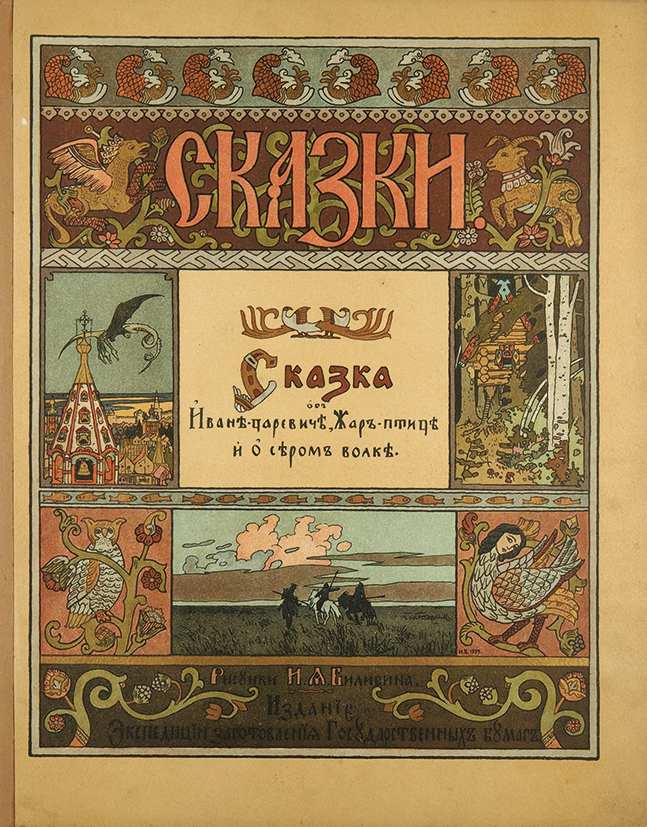 Каких художников-иллюстраторов вы знаете?
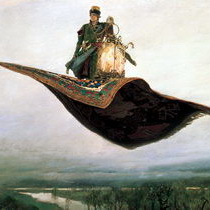 Иван Яковлевич Билибин
Виктор Михайлович Васнецов
Леонид Владимирский
Евгения Гапчинская
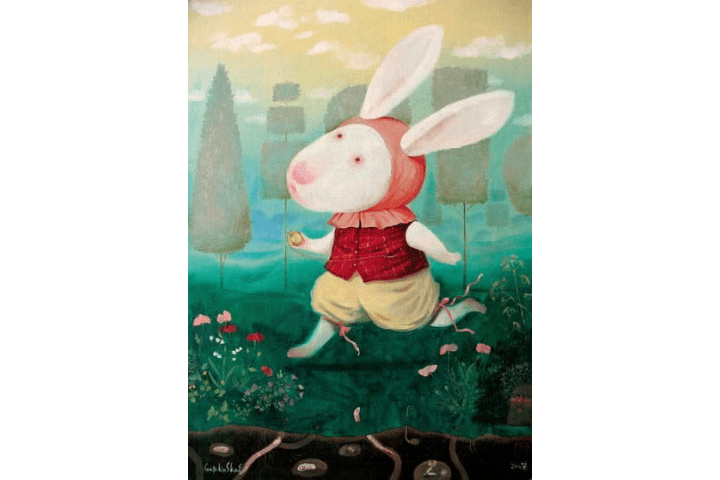 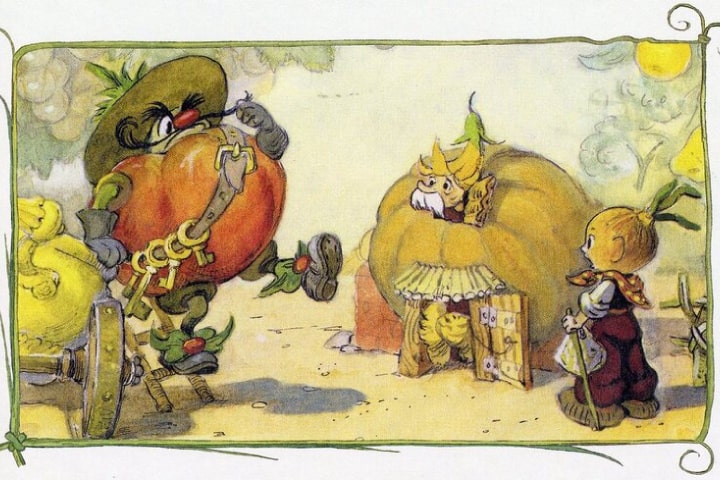 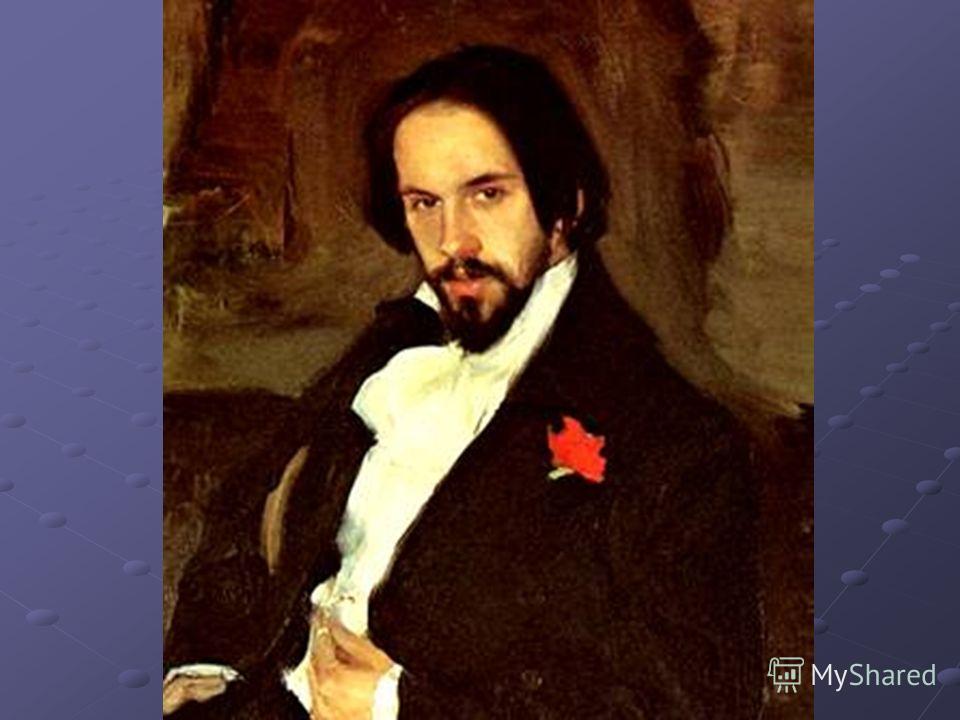 Билибин Иван Яковлевич1876 - 1942
Художник - сказочник
Художник-сказочник
Первые рисунки и иллюстрации Билибина к русским народным сказкам появились в последние годы девятнадцатого столетия. 
Первой книгой целиком и полностью оформленной и иллюстрированной Иваном Яковлевичем Билибиным стала «Сказка об Иване-царевиче, Жар-птице и о Сером волке» в Санкт-Петербурге в 1899 году.
В дореволюционное и советское время сказки с иллюстрациями Билибина неоднократно переиздавались многотысячными тиражами.
Угадай сказку по иллюстрации
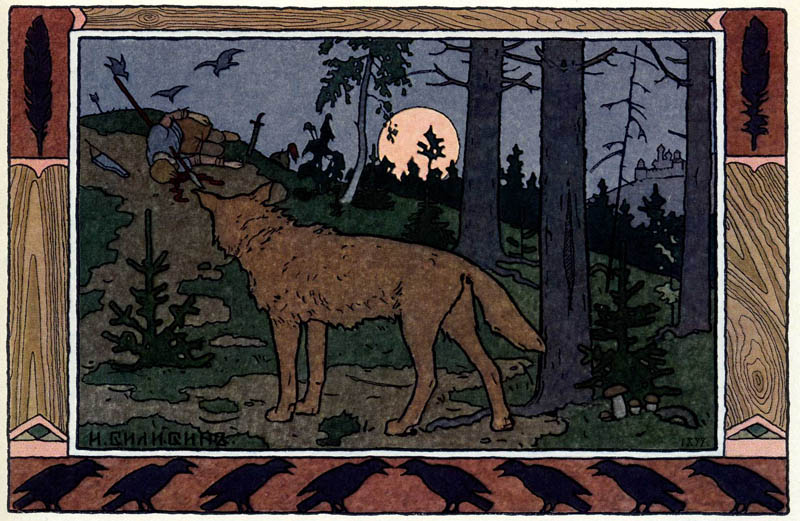 Мёртвый Иван Царевич и Серый Волк
Иллюстрация к «Сказке об Иван-царевиче, Жар-птице и о Сером Волке», 1899
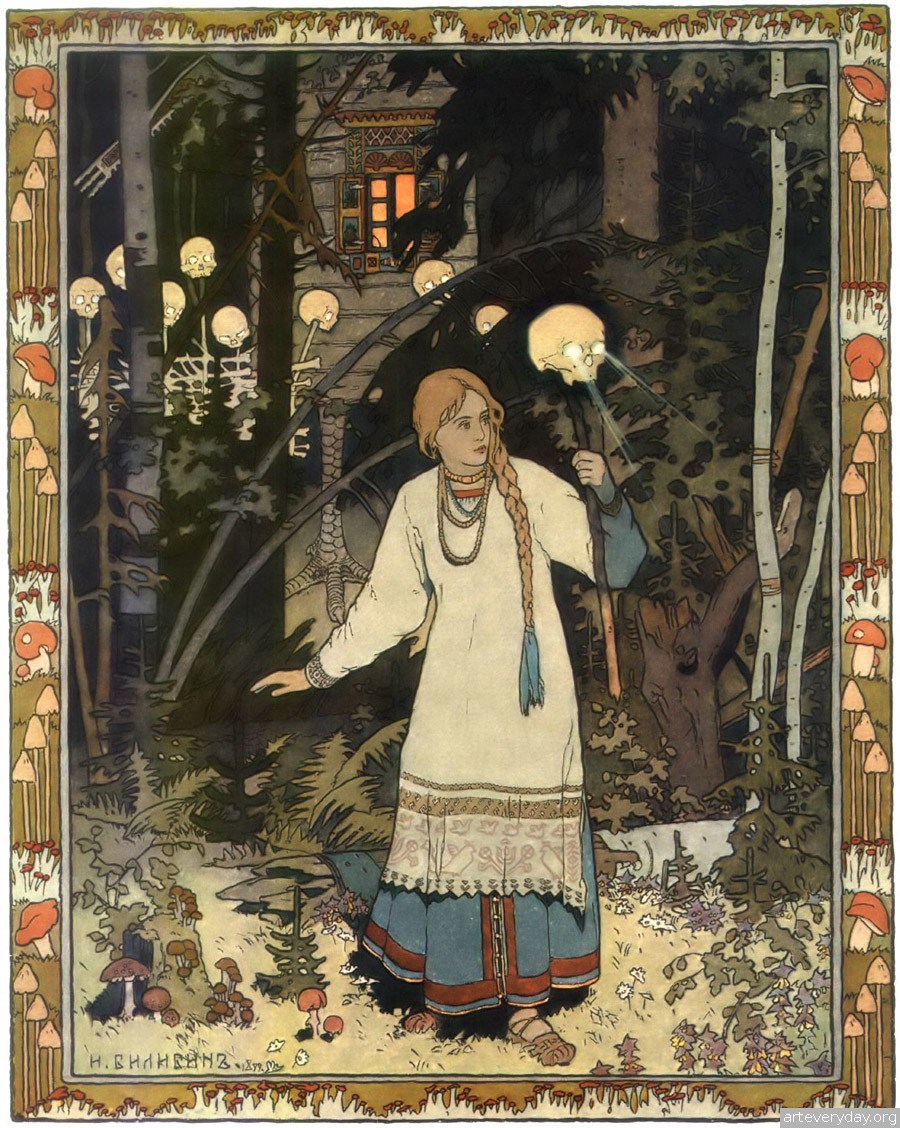 «Василиса Прекрасная уходит из дома Бабы-яги» Иллюстрация к сказке «Василиса Прекрасная», 1899
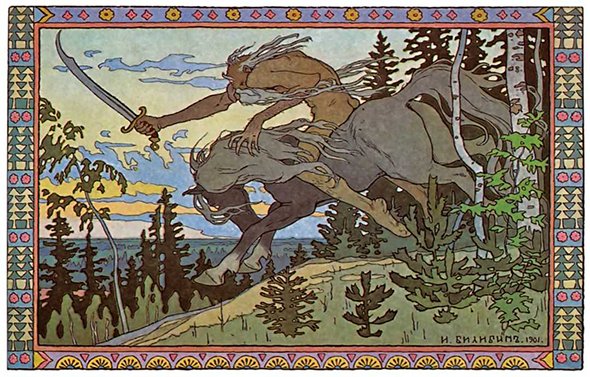 «Кощей Бессмертный»
Иллюстрация к сказке «Марья Моревна», 1901
Иллюстрации к сказке «Сестрица Алёнушка и братец Иванушка»,1901
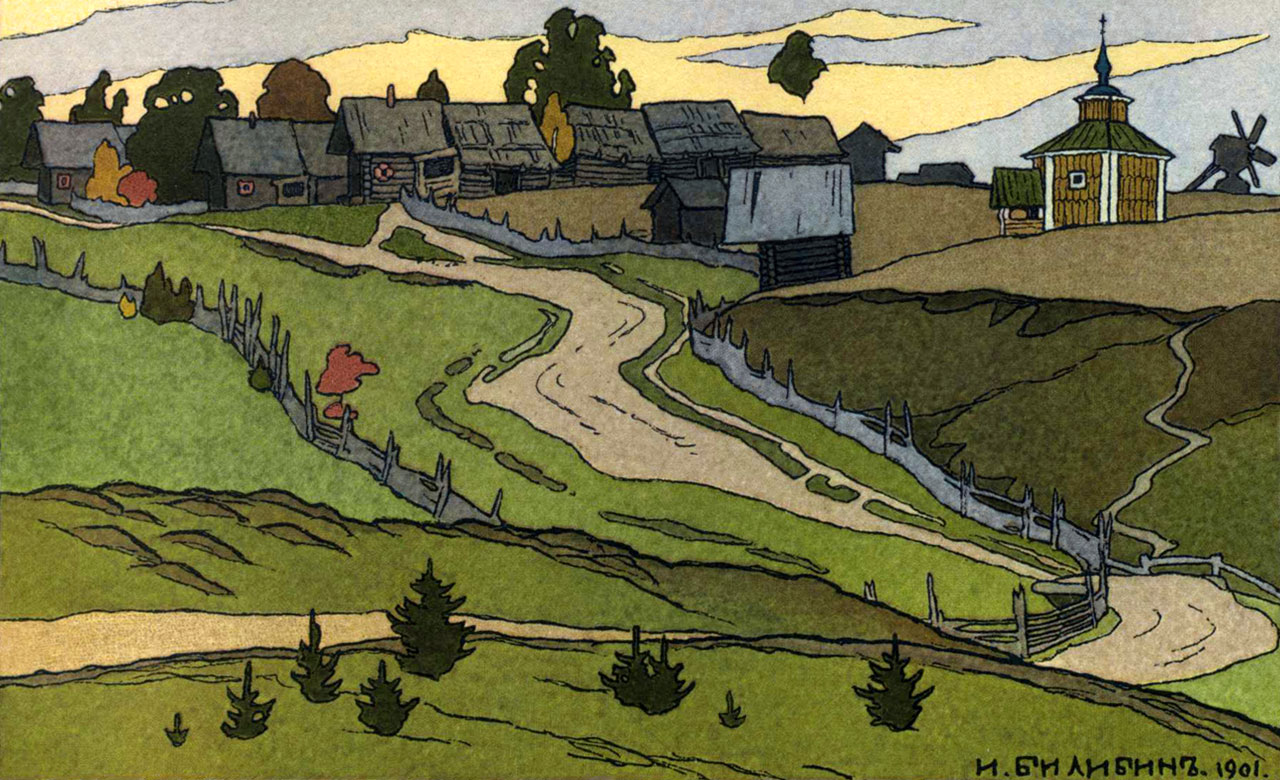 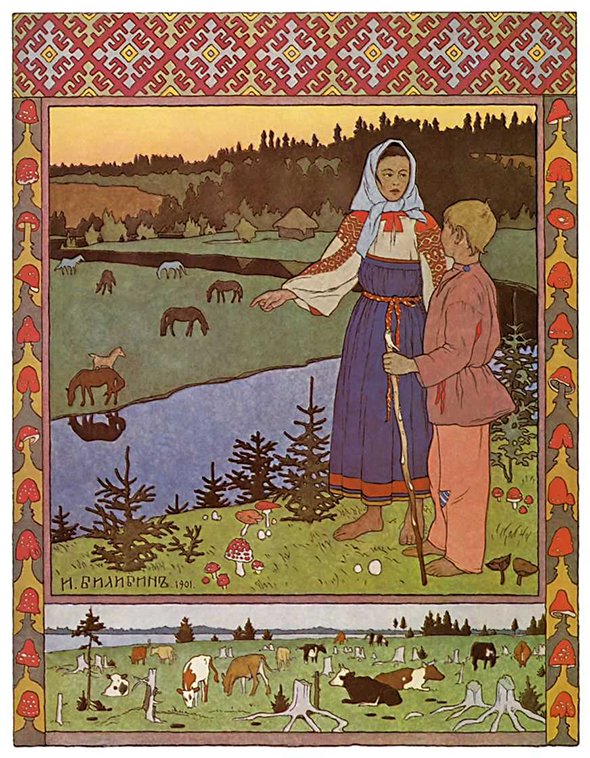 «Сестрица Алёнушка и братец Иванушка», иллюстрация к сказке «Сестрица Алёнушка и братец Иванушка», 1901
Козлёнок Иванушка зовет Алёнушку
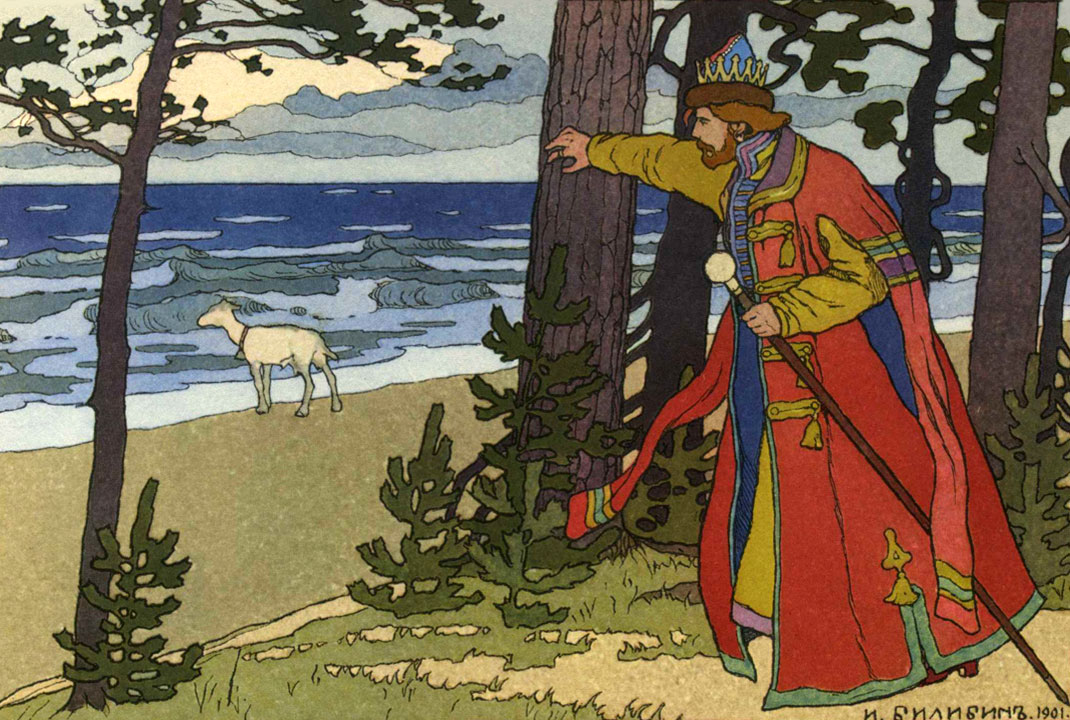 Сказка «Царевна-Лягушка»
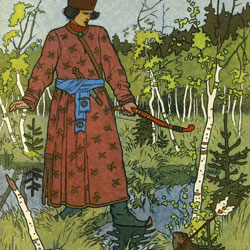 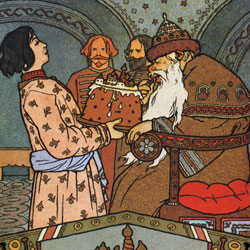 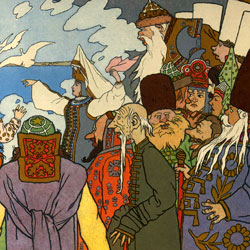 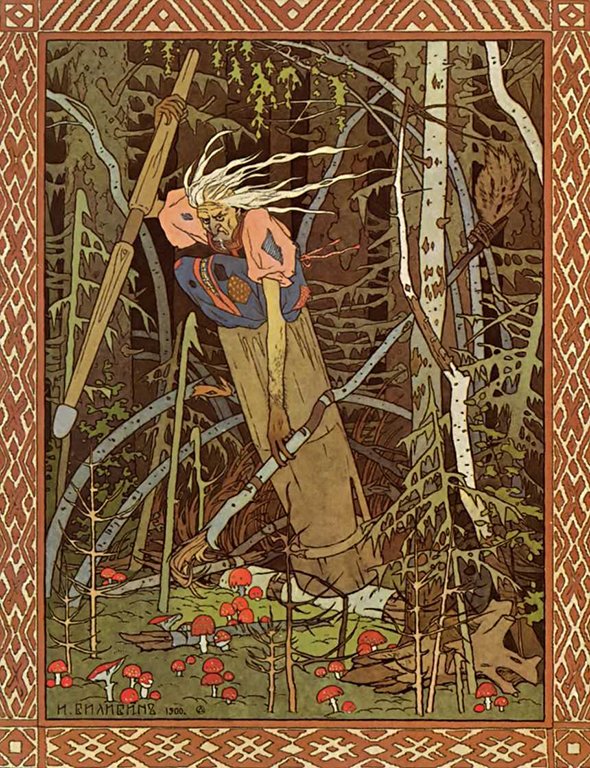 «Баба-яга», иллюстрация к сказке «Василиса Прекрасная», 1900 г.


Баба Яга в ступе
Иван Яковлевич Билибин
Стиль Билибина узнаваем безошибочно: каждый образ предельно выразителен, каждая деталь — документально точное воспроизведение реального покроя одежды или наличника. При этом самый известный оформитель русских сказок мог и не стать художником. 
Билибин   родился в селе Тарховка под Петербургом в семье военного врача, окончил юридический факультет Петербургского университета, но любовь к живописи быстро взяла верх. Рисованию Билибин учился в школе Общества поощрения художеств, потом — в мастерской Ильи Репина, народное и декоративное искусство изучал в поездках по России, особенно по её Северу. 
Всю взрослую жизнь Иван Билибин иллюстрировал русские сказки и былины, а также оформлял театральные постановки. Среди его работ: народные «Царевна-лягушка», «Василиса Прекрасная», «Марья Моревна», «Сказка о царе Салтане» и «Сказке о рыбаке и рыбке» Пушкина, оперные спектакли «Золотой петушок» и «Садко» Римского-Корсакова, «Руслан и Людмила» Глинки.
Баба Яга –  персонаж, знакомый нам с детства
Баба Яга... 
Что значит это имя? Баба. Это слово относят к так называемой детской речи (имеется в виду лепет совсем маленького ребенка, учащегося говорить). 
Так сложилось, что за ним закрепилось значение «старуха». Потом возникла масса производных слов: бабка, бабуля, бабушка. У этих слов и у самого слова баба развилось много новых значений: «замужняя женщина» (не обязательно совсем старая), «жена», «ведьма, колдунья», «вид выпечки» (ромовая баба) и др. 
С первой частью этого наименования злой колдуньи- людоедки все ясно. А вот Яга объяснить трудно. 
Одна из наиболее достоверных догадок заключается в том, что это образование от звукоподражательного глагола со значением «душить», «давить». 
Другими словами, Баба Яга – колдунья, душащая, давящая людей, обычно по ночам.
Баба Яга в фольклоре
Согласно крупнейшему специалисту в области теории и истории фольклора В. Я. Проппу, выделяются три вида Бабы-Яги: 
дарительница (она дарит герою сказочного коня либо волшебный предмет); 
похитительница детей;
Баба-Яга  – воительница, с ней герой сказки сражается «не на жизнь, а на смерть». 
При этом злобность и агрессивность Бабы-Яги не являются её главными чертами, но лишь проявлениями её натуры. 
Кто она такая? В славянском фольклоре Баба-Яга заманивает к себе добрых молодцев и маленьких детей и зажаривает их в печи. Своих жертв она преследует в ступе, погоняя её пестом и заметая след помелом (метлой).
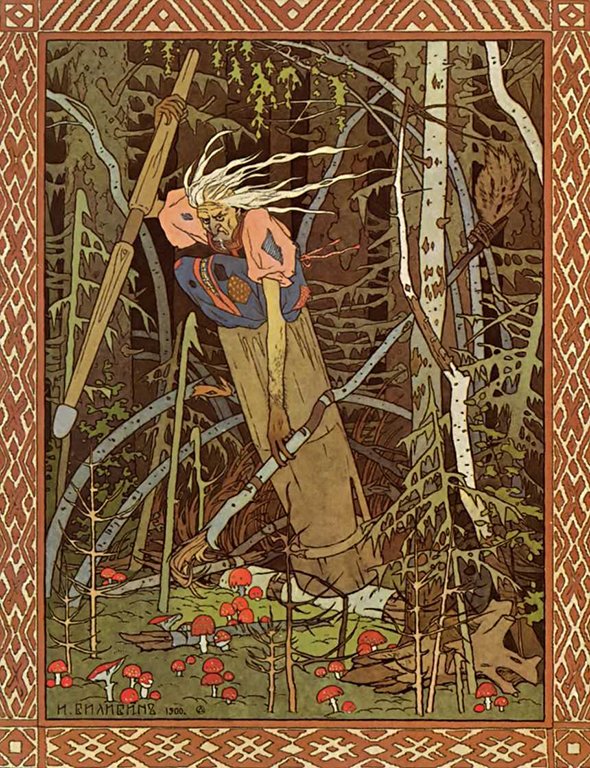 Баба Яга на иллюстрациях И.Я.Билибина
У Билибина это старая колдунья, вид у нее страшный, разъезжает она в ступе, в руках Бабы Яги – помело. 
Но, тем не менее, все-таки чувствуется, что колдунья может иногда подобреть, помочь другим героям, хотя и по-особому: «Вытащила Баба-Яга Василису из горницы и вытолкала за ворота, сняла один череп с горящими глазами и накинула на палку и подала ей, сказав: «Вот тебе огонь для мачехиных дочек, возьми его».
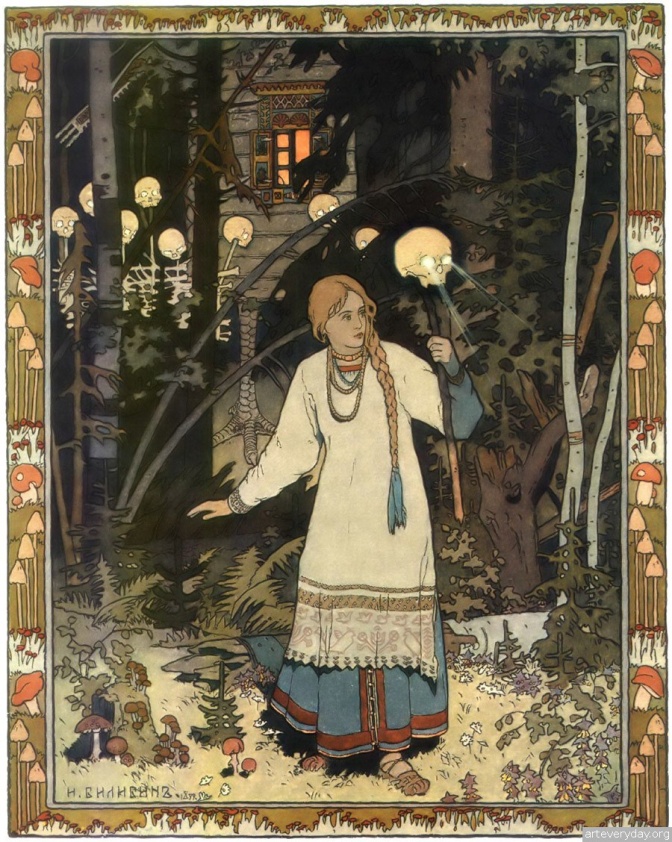 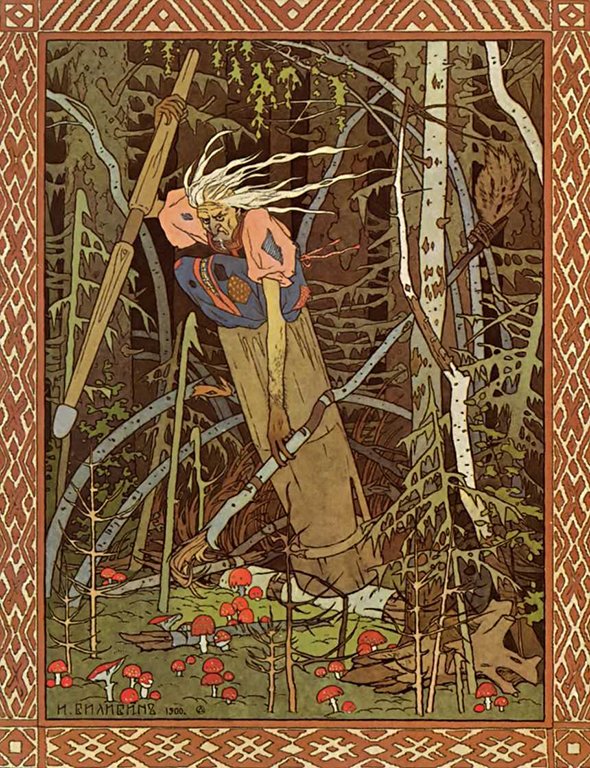 «Баба-яга», Иллюстрация к сказке «Василиса Прекрасная», 1900 г.


Баба Яга в ступе
Пишем сочинение по картине
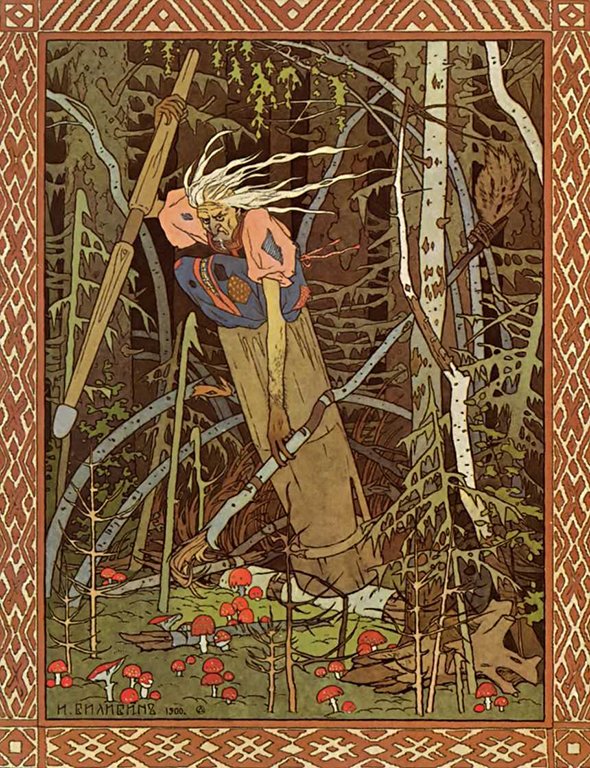 План сочинения по картине
1. Вступление
Общие сведения о художнике-иллюстраторе и тематике его картин
2. Основная часть
Кто изображён в центре картины?
Внешний вид Бабы Яги (портрет, одежда)
Что видим вокруг? Как передвигается Баба Яга? 
Цвет и настроение иллюстрации
Действо- злодейство?
3. Заключение
Чувства, которые  вызывает картина? 
Какое впечатление производит?
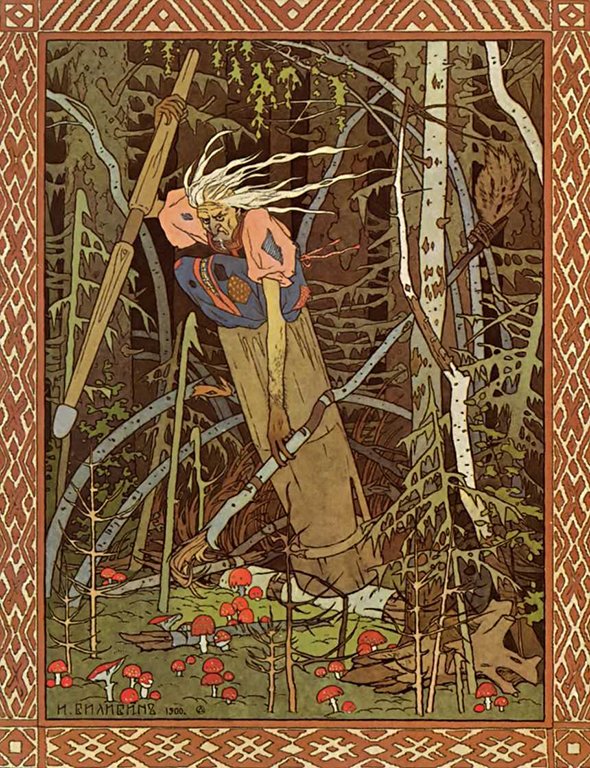 Угадай слово по его лексическому значению
Металлический или тяжелый деревянный сосуд, в котором толкут что–либо. Здесь: деревянный предмет, Баба-Яга в нем летает по воздуху. 
СТУПА
Стержень с утолщенным округленным концом, употребляемый для толчения чего-либо в ступе. Палка с привязанными на конце пучками хвойных веток (или мочалом, тряпками) для обметания и прочищения труб (дымоходов, печей).
ПОМЕЛО
Лексическая работа
Подбери слова и словосочетания, которые можно употребить вместо имени персонажа: 
колдунья
ведьма
чародейка 
засохшая карга 
зловредная старуха 
злая волшебница
чудовищное существо
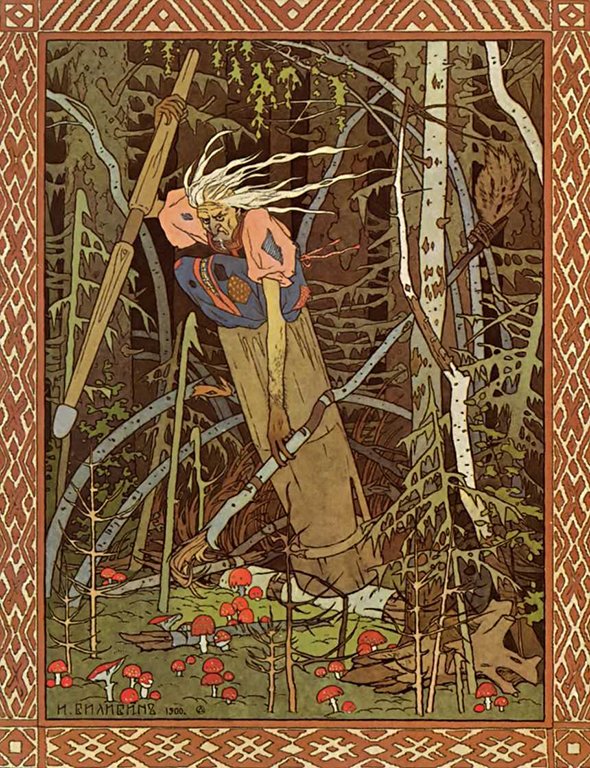 Баба Яга: особенности телосложения,  лицо,  волосы, одежда
Фигура: старческая скрюченная
согнутая в дугу
огромный горб
длинные грязные руки
Лицо: старое
обезображенное 
злое
уродливое 
острый подбородок
глаза чёрные, безжизненные
длинный нос крючком
Волосы: седые 
нечёсаные 
немытые
развевающиеся на ветру космы
Одежда: рваная
лохмотья
с заплатками
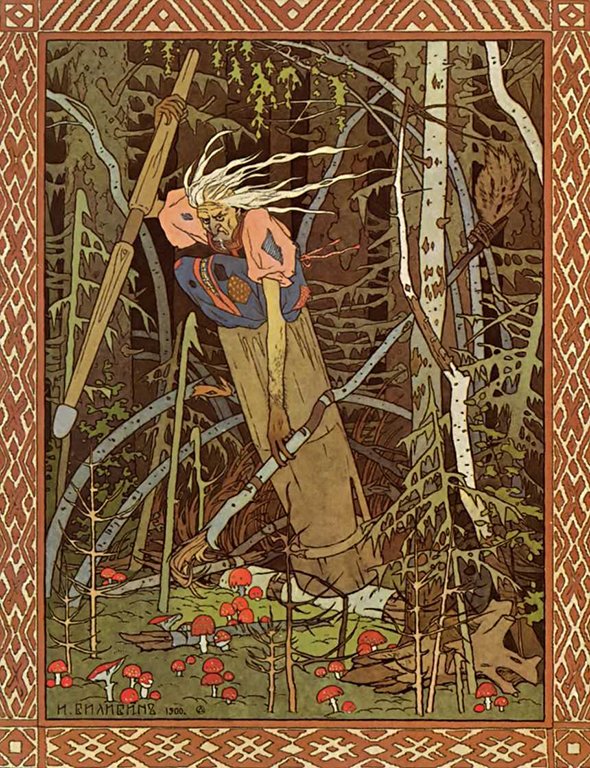 Описываем место действия
ГЛУШЬ, ДЕРЕВЬЯ, КОРА, МУХОМОРЫ 
ГЛУШЬ
лесная 
мрачная 
ДЕРЕВЬЯ
мёртвые
безжизненные 
КОРА
почерневшая
потрескавшаяся 
покрытая зелёным мхом 
МУХОМОРЫ
ядовитые 
яркие
нарядные, но опасные
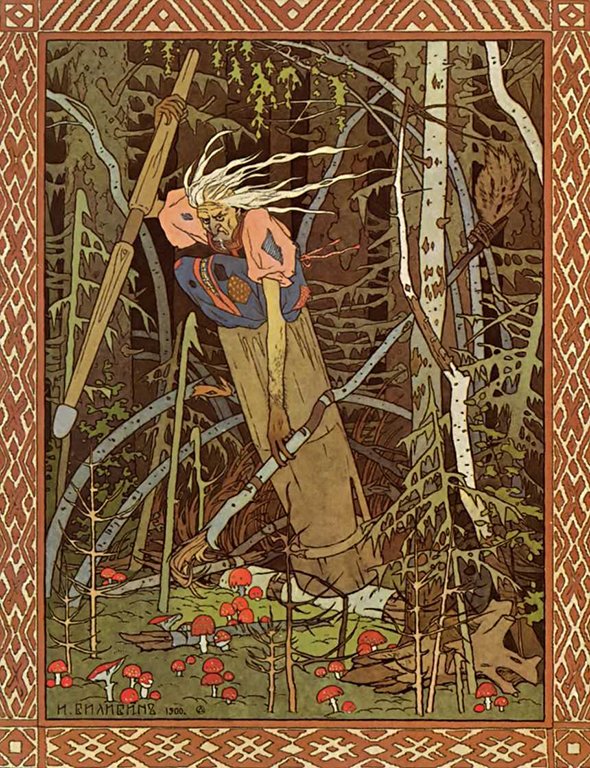